LES 2 CV EN MOTIVATIEBRIEF OPSTELLEN
Terugblik vorige les
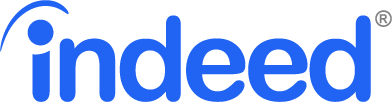 LESDOELEN
Ik ben instaat om na deze les een professionele cv in elkaar te zetten


Ik ben instaat om na deze les volgens de juiste richtlijnen een volledige motivatiebrief op te stellen
Voorkennis activeren
Wat weet jij over het maken van een CV en motiviatiebrief?

Waar heb je het voor nodig?
Wanneer heb je het nodig?
Welke informatie staat erin?
CV theorie
Voorbeeld cv
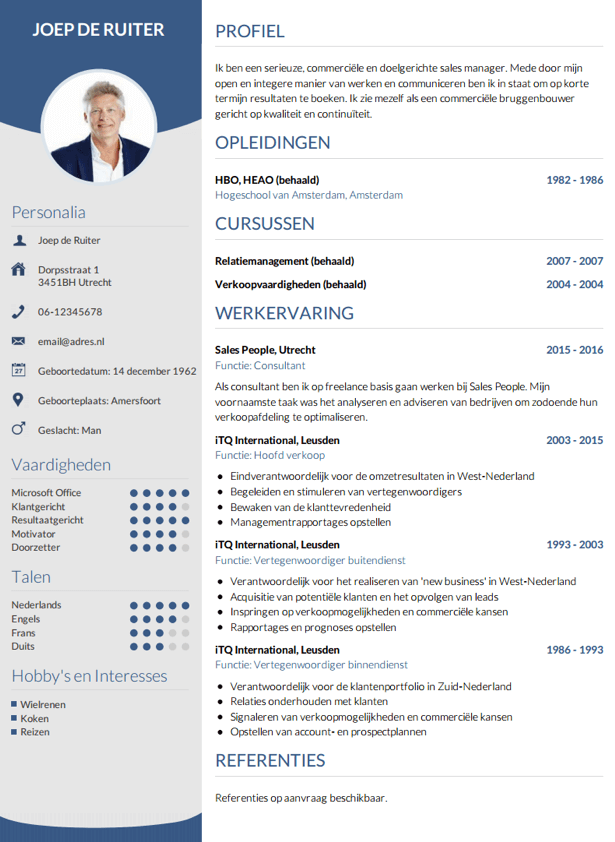 CV Opdracht
Maak aan de hand van het voorbeeld een cv over jezelf
  Geef elkaar in tweetallen feedback op je cv
  Pas je cv eventueel aan en verstuurd het juiste          exemplaar naar de docent
[Speaker Notes: Docent loopt rond en geeft indien nodig sturing en/of feedback]
Motivatiebrief
Klassikaal instructievideo bekijken voor het maken van een motivatiebrief
https://www.youtube.com/watch?v=b4_XJrFc-SA
Motivatiebrief opdracht
Stel nu zelf een motivatiebrief op 

Geef elkaar feedback in peergroepjes (docent maakt peergroepjes)

Pas je motivatiebrief eventueel aan en stuur je nieuwe exemplaar op naar de docent via de mail

docentvp@hr.nl
[Speaker Notes: Docent loopt rond en geeft indien nodig sturen en feedback.]
Klassikaal evalueren opdracht
Een CV van een leerling klassikaal laten zien + tips en tops

Een motivatiebrief van een leerling klassikaal laten zien + tips en tops
Lesdoelen evalueren
Ik ben instaat om na deze les een professionele cv in elkaar te zetten


Ik ben instaat om na deze les volgens de juiste richtlijnen een volledige motivatiebrief op te stellen
Met welk gevoel verlaat je de les
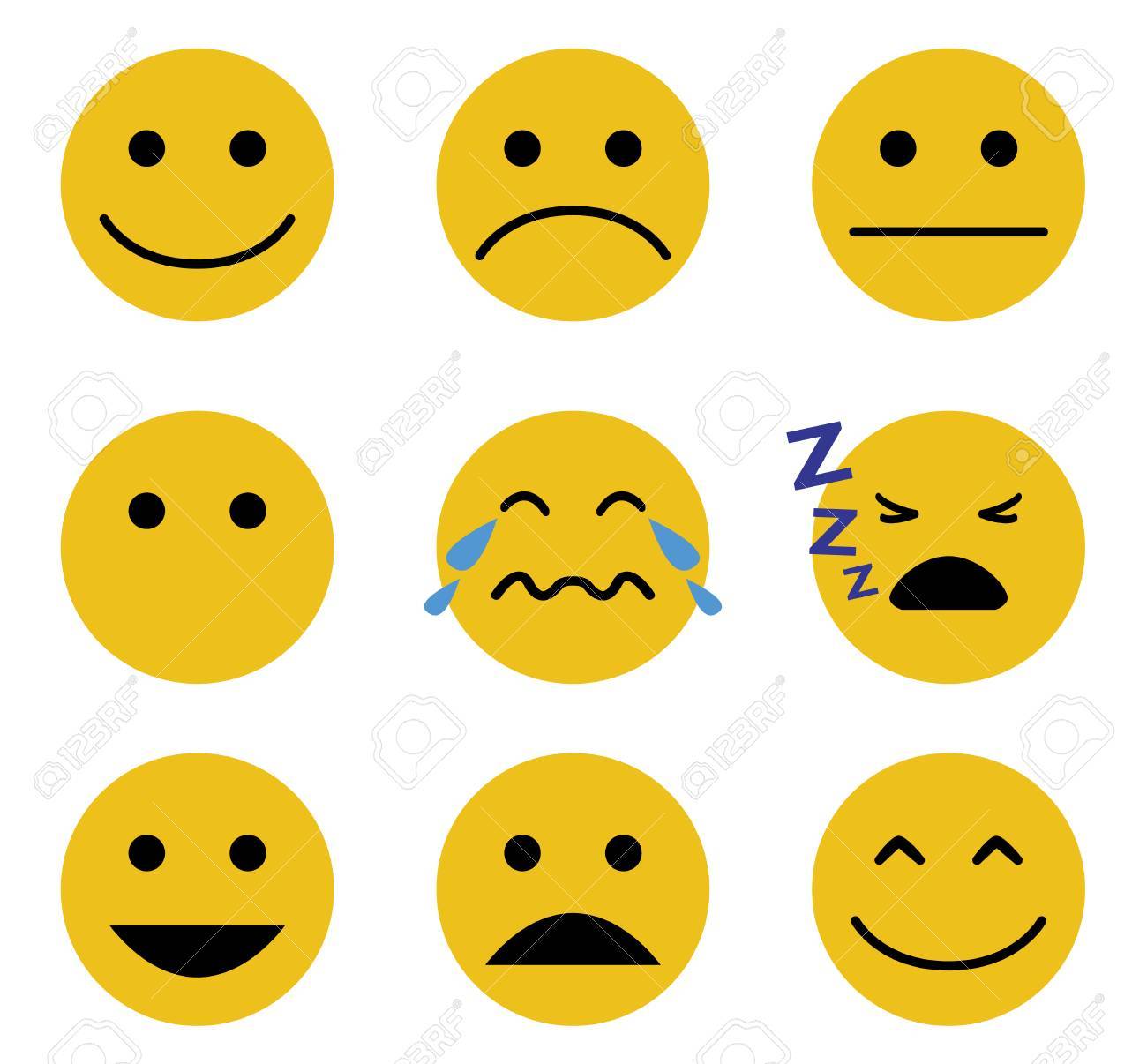